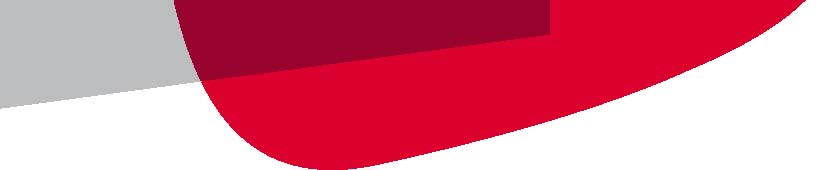 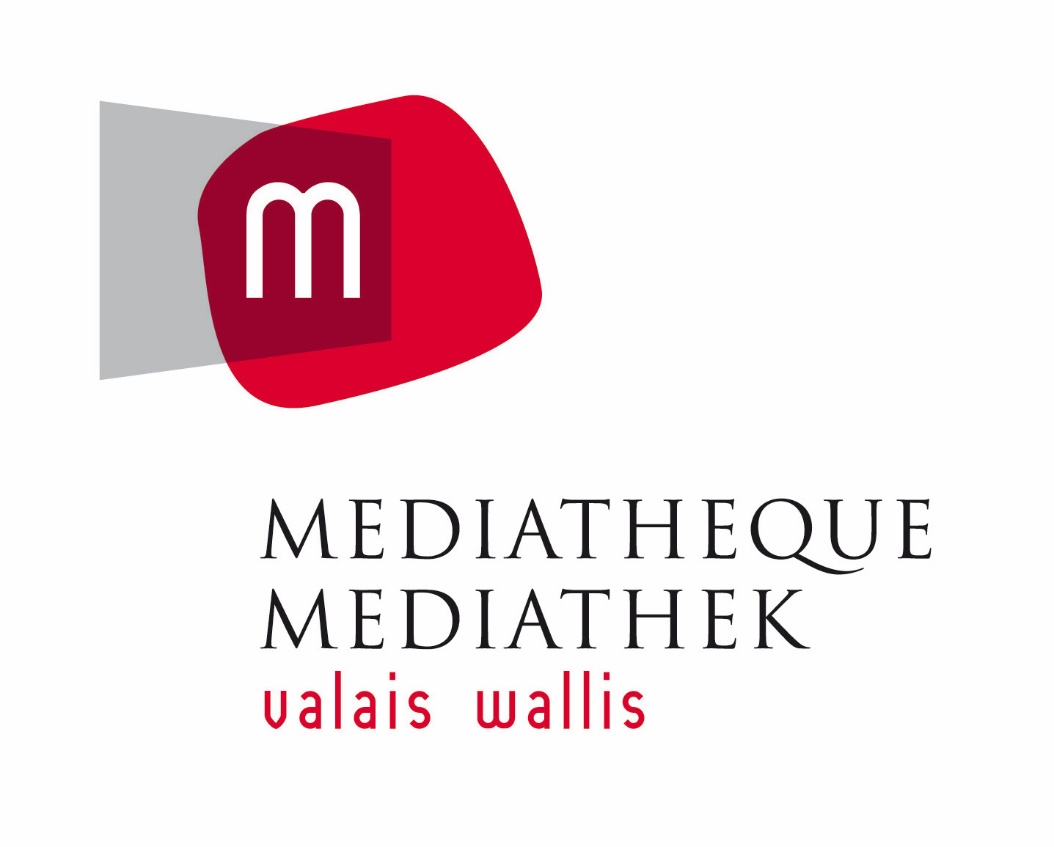 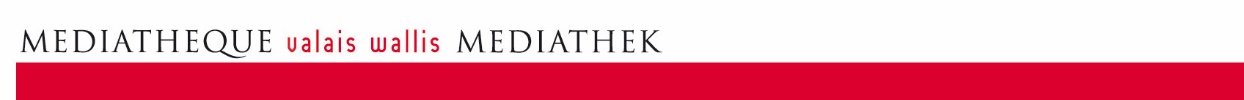 Sylvie Béguelin Leitfaden für die Langzeitarchivierung. Projekt der AG Digirep4. September 2023
Projekt der AG Digitale Repositorien
Vorstellen des Leitfadens für Langzeitarchivierung
Open Archival Information System (OAIS) ist ein Referenzmodell, das seit 2002 als Standard existiert 
Keine gültige Lösung für alle, da jede Institution  ihre eigenen Bedürfnisse hat. Infrastrukturen, finanzielle Ressourcen und Personal sowie Bestände sind vielfältig
Auftrag der SKKB
2020 erstmals Leitfaden für ein Sammlungsprofil Digitale Information mit einer Vernehmlassung. Was sind die Herausforderungen, besonders für die Kantonsbibliotheken ? Ist es wirklich ihr Auftrag ?
2021 Bilanz und neuer Auftrag. Arbeitsgruppe DigiRep wird neu zusammengesetzt
Mitglieder der AG
Sylvie Béguelin (Mediathek Wallis) 
Romain Guedj (BCU Fribourg)
Théophile Naito (BCU Lausanne)
Alexis Rivier (Bibliothèque de Genève)
Brigitte Sacker (ZB Zürich)
Tobias Viegener (NB)
Philipp Wiemann (KB Vadiana St.Gallen)
Mirjam Zürcher (ZHB Luzern). Präsidentin
Ziel des Dokuments
Vorstellen des neuen Leitfadens für Digitale Langzeitarchivierung (DLZA)
Planen einer Vernehmlassung 
Stellen notwendiger Fragen, um eine zukunftssichere Archivierungsinfrastruktur konkret umsetzen zu können
Inhalt
6 Kapitel, mit Schlusswort und Anhängen
Wichtigste Vorabklärungen rund um die Einführung des Langzeitarchivierungsprojekts sind getroffen 
Praxisorientierung
Kapitel
1. Allgemeine Fragen
Strategie
Infrastrukturen
Umfeld
Partnerschaft
Aufbewahrung und Zugriff
Kapitel
2. Systementwicklung

On Premise oder in der Cloud: Habe ich die Ressourcen eine Lösung zur DLZA auf eigenen Servern und mit eigenem Personal zu betreiben? Bei Präferenz einer cloudbasierten DLZA: Wieviel Einfluss möchte ich auf die Lösung behalten (z.B. in Bezug auf Erhaltungsmassnahmen)? Sind der Speicherort der Daten in der Cloud und die vorhandenen gesetzlichen Rahmenbedingungen mit dem Schutzbedarf meiner Daten in Einklang zu bringen?
Kostenfolgen: Wie gross ist der Umfang der Daten, die ich archivieren möchte? Wie viele Datenübernahmen plane ich pro Jahr und wie unterschiedlich sind die Datenquellen? Wie einfach ist der Übernahmeprozess an die jeweilige neue Datenquelle anzupassen? Wie hoch ist der Zuwachs pro Jahr?
Systemintegration: Zu welchen anderen Systemen sollen Schnittstellen zur Datenübernahme oder zum Datenzugriff bestehen? Welche Metadaten(formate) sollen dabei ausgetauscht werden? Wie performant sollen diese Prozesse ablaufen?
Abbildung 1 Zusammenspiel der OAIS-Funktionseinheiten. Bildnachweis: Nils Brübach (2010), Das Referenzmodell OAIS. Kap.4:10 Abbildung 1. In: nestor Handbuch: Eine kleine Enzyklopädie der digitalen Langzeitarchivierung hg. v. H. Neuroth, A. Oßwald, R. Scheffel, S. Strathmann, K. Huth im Rahmen des Projektes: nestor – Kompetenznetzwerk Langzeitarchivierung und  Langzeitverfügbarkeit digitaler Ressourcen für Deutschland nestor – Network of Expertise in Long-Term Storage of Digital Resources http://www.langzeitarchivierung.de/ (Version 2.3 abgerufen 14.07.2023).
Planung der Kosten
Von externen Firmen entwickelte Systeme, mit Kosten für Wartung, Migration und Lizenzen
ODER
Open-Access-Lösung, hausgemacht, aber mit Auf- bzw. Ausbau interner Kompetenzen
Kapitel
3. Erwerbung der Daten

Prüfen der gelieferten Datenqualität
Nachweisen der Datenherkunft der verschiedenen Lieferanten
Gut Kommunizieren von Normen und Standards
Befolgen von Empfehlungen z.B von Memoriav
Sicherstellen der Datenintegrität
Kapitel
4. Planung der Langzeitarchivierung

Die Planung umfasst die folgenden Schritte: Beschaffungspolitik, Ingest Langzeitarchivierung, Verbreitung, Migration und Aktualisierung des Archivs, Bewertung der Verfahren, Zuweisung der Hauptaufgaben an die Humanressourcen, Erstellung von Notfall- und Risikoplänen
Kapitel
5. Zugänglichkeit und Nutzbarkeit

Analysiert die verschiedenen Möglichkeiten, digitale Objekte zugänglich zu machen, sei es online oder vor Ort, direkt über das System oder mittels einer Webschnittstelle über ein Portal.
Problem der Rechte mit eingeschränktem Zugriff
Kapitel
6. Schlusswort und Anhänge

Hinweis auf die Kulturbotschaft 2024-2028 des Bundes
Entwicklung der digitalen Welt, aber gleichzeitig Energiesparmassnahmen
Einführung des digitalen Pflichtexemplars an der NB
Langzeitarchivierung benötigt eine vertiefte Bedürfnisanalyse
(Mein?) Schlusswort
Koordination innerhalb der Arbeitsgruppe nicht immer einfach (Online-Sitzungen auf Englisch, Deutsch und Französisch) 
Mehrere Rücktritte aufgrund von Arbeitsüberlastung
Weitere Ergänzungen sowie Übersetzung noch nötig
Nächster Schritt: Vernehmlassung
FRAGEN ?


Vielen Dank für Ihre Aufmerksamkeit